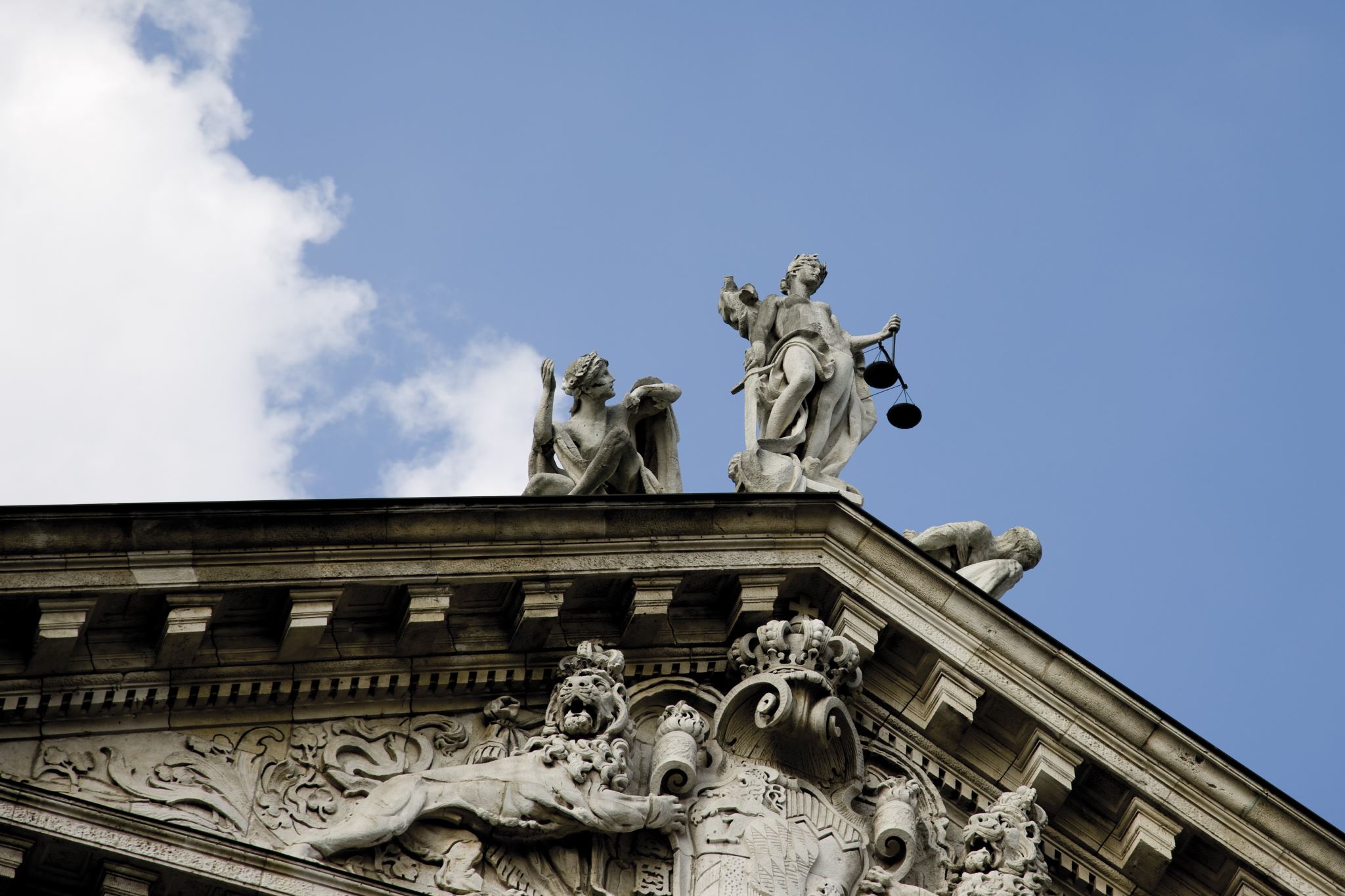 Advokát před správními soudy
Petr Lavický
Přehled výkladu
Řízení o žalobě proti rozhodnutí správního orgánu
Část I.
Přípustnost žaloby
Základní východiska
V řízení o žalobě proti rozhodnutí lze přezkoumat úkon správního orgánu
který splňuje pojmové znaky rozhodnutí stanovené v § 65/1 SŘS a
nedopadá na něj ustanovení o kompetenčních výlukách (§ 70 SŘS) nebo
žaloba není z jiného důvodu nepřípustná (§ 68 SŘS)
A. Pojem rozhodnutí
Rozhodnutí (§ 65/1 SŘS)
úkon správního orgánu, 
kterým se zakládají, mění, ruší nebo závazně určují žalobcova práva či povinnosti 

Ad a) Vymezení správního orgánu viz § 4/1a) SŘS
orgán moci výkonné
orgán územního samosprávného celku (obce, kraje)
jiné orgány, fyzické či právnické osoby, kterým zákon svěřuje rozhodování o právech a povinnostech
Musí jít o rozhodování v oblast veřejné správy
rozhodování ve věcech služebního poměru
rozhodování ministra o odvolání z funkce vedoucího státního zástupce
nikoli rozhodnutí státního zástupce o odložení trestního oznámení
Pojem rozhodnutí - pokračování
Ad b) Povaha a předmět rozhodnutí
Rozhodnutí konstitutivní 
zakládají, mění či ruší práva a povinnosti
Deklaratorní rozhodnutí
závazně určuje práva a povinnosti
Veřejná subjektivní práva a povinnosti (§ 2 SŘS)
soukromá práva viz část V. OSŘ; výjimky, kdy je dána pravomoc soudu ve správním soudnictví
rozhodnutí procesní povahy v řízení o soukromoprávní věci
vyslovení nicotnosti rozhodnutí v soukromoprávní věci (Konf 53/2011)
hmotná i procesní
Materiální pojetí rozhodnutí
Judikatura dlouhodobě vycházela z materiálního pojetí rozhodnutí (srov. též Pl. ÚS 12/17)
není rozhodující označení úkonu v zákoně, ale naplnění pojmových znaků § 65/1 SŘS
rozhodnutí je individuální právní akt vydaný orgánem veřejné moci z pozice jeho vrchnostenského postavení (č. 923/2006)
nemusí jít ani o rozhodnutí ve smyslu § 67 SŘ (viz souhlasy stavebního úřadu – 3931/2021)
Vývoj judikatury modifikuje čistě materiální pojetí ve prospěch materiálně-formálního přístupu (viz dále); i tato větev judikatury se ale vyvíjí
Materiálně formální pojetí rozhodnutí – striktní pojetí
Např. č. 3779/2018 Sb.NSS
Rozhodnutí musí mít znaky 
materiální (viz výše) a zároveň
formální 
Formální znaky se týkají časových podmínek žaloby nebo mají zajistit, aby rozhodnutí obstálo v přezkumu:
předepsaná formalizovaná podoba úkonu, který obvykle obsahuje výrok a odůvodnění
úkon je vydáván v rámci formalizovaného postupu, byť nemusí jít o řízení ve smyslu správního řádu či daňového řádu
o průběhu a výsledku postupu je pořizována dokumentace
výsledný úkon je oznamován účastníkům řízení
Materiálně formální pojetí rozhodnutí – zmírnění
V současné době došlo v judikatuře ke zmírnění formálních požadavků a opět tedy k posunu směrem spíše k materiálnímu pojetí
Podle 3931/2019 k naplnění formálního znaku rozhodnutí zpravidla postačuje
aby založení, změna, zrušení nebo závazné určení práv individuálně určených jednotlivců (adresátů) bylo vtěleno do aktu správního orgánu,
u nějž je předepsána písemná forma
a k jehož vydání je zákonem dána kompetence správního orgánu při splnění zákonem stanovených podmínek, které je správní orgán povinen posoudit
Z aktuální judikatury
NSS 10 As 229/2021-31 (4246/2021 Sb. NSS):
KHS musí o protiepidemických opatřeních podle § 64 zákona č. 258/2000 Sb., o ochraně veřejného zdraví, rozhodnout dle správního řádu (§ 67 odst. 1 citovaného zákona); zejména tato opatření (např. karanténa) nelze stanovit jen telefonicky
telefonicky nařízenou karanténu nelze pro absolutní nedostatek písemné formy považovat za rozhodnutí ve smyslu § 65 SŘS; jedná se o zásah (resp. pokyn) ve smyslu § 82 SŘS
Důsledek: materiálně-formální pojetí ovlivňuje druh řízení, v němž lze poskytnout ochranu
Směšují se požadavky normativní (karanténa musí být nařízena písemným rozhodnutím), s jejich faktickým porušením (není-li zachována písemná forma, už nejde o rozhodnutí)
Rozhodnutím je např.
Výzva ručiteli k zaplacení daňového nedoplatku (187/2004)
Výzva k prohlášení o majetku dle § 180 DŘ (4210/2021)
Exekuční příkaz (§ 178 DŘ) i rozhodnutí o námitkách dle § 159 DŘ (3873/2019)
Stanovení poplatku za delší dobu studia na VŠ (907/2006)
Odvolání z funkce člena Rady ERÚ vládou (4169/2021)
Souhlasy vydávané stavebním úřadem zejména podle § 96, § 106, § 122, § 127 a § 128 stavebního zákona (3931/2019)
Povolení změny stavby před dokončením zjednodušenou formou zápisem do stavebního deníku dle § 118 odst. 6 SZ (3948/2019)
Písemná výtka podle § 88 odst. 3 zákona č. 234/2014 Sb., o státní službě (4147/2021)
Písemná informace o vyřízení žádosti o přístup k osobním údajům poskytnutá orgánem veřejné moci podle § 30 odst. 4 zákona č. 110/2019 Sb., o zpracování osobních údajů (4113/2021)
Rozhodnutí Finančního analytického úřadu o odložení splnění příkazu klienta (4061/2020)
Rozhodnutí ZP dle § 16 odst. 1 zákona č. 48/1997 Sb. o úhradě zdravotních služeb jinak zdravotní pojišťovnou nehrazených (3984/2020)
Některá závazná stanoviska 
např. souhlas orgánu ochrany přírody a krajiny k umístění stavby (1764/2009)
závazné stanovisko podle § 44a/3 zákona o státní památkové péči
Rozhodnutím není např.
Rozhodnutí o odvolání (jmenování) ředitele školy (553/2005)
Přípis, jímž správní orgán sděluje, že neshledává důvody k zahájení přezkumného řízení (§ 94 odst. 1 SŘ) (1831/2009)
Rozhodnutí rektora vysoké školy o neudělení výjimky ze studijního a zkušebního řádu spočívající v prominutí nevykonání státní závěrečné zkoušky v určené lhůtě (2974/2014)
Zásadně též rozhodnutí o výjimce z obecných požadavků na výstavbu (2908/2013)
Závazné stanovisko podle § 149 SŘ (2434/2011), i úkon, kterým nadřízený orgán toto závazné stanovisko zrušil (4139/2021)
Rozhodnutí správce daně o zamítnutí žádosti o prodloužení lhůty k podání daňového tvrzení (§ 36/4 DŘ (3501/2017)
B. A C. Nepřípustnost a kompetenční výluky
§ 68 a § 70 SŘS
Restriktivní interpretace
Ze soudního pravomoci nelze vyloučit přezkum rozhodnutí týkajících se
základních práv a svobod (čl. 36 odst. 2 Listiny)
občanských práv a závazků nebo trestních obvinění (6 odst. 1 Úmluvy)
B. Kompetenční výluky I.
Úkony, které nejsou rozhodnutími dle § 65 odst. 1
krom uvedených příkladů dále např. rozhodnutí, kterým správní orgán II. stupně zruší rozhodnutí správního orgánu I. stupně a věc mu vrátí k novému projednání a rozhodnutí (9 As 30/2010)
Rozhodnutí předběžné povahy
předběžné opatření
zastavení práce na nepovolené stavbě
zajištění zbrojního průkazu a zbraně
závazná informace o sazebním zařazení zboží
Kompetenční výluky II.
Rozhodnutí o úpravě vedení správního řízení
vyloučení pro podjatost (114/2004), i zamítnutí odvolání proti prvoinstančnímu rozhodnutí o námitce podjatosti pro opožděnost (4101/2021)
rozhodnutí stavebního úřadu, jímž dle § 39/1 SŘ určil lhůtu k provedení konkrétního úkonu (2957/2014) 
rozhodnutí o přerušení řízení (4 As 48/2008)
výzva k zaplacení správního poplatku
ustanovení zástupce
rozhodnutí o rozsahu, v němž může daňový subjekt nahlížet do spisu
rozhodnutí zakazující pořídit z průběhu jednání zvukový záznam
Kompetenční výluky III.
Rozhodnutí závisející výlučně na posouzení zdravotního stavu osob nebo technického stavu věcí (nejsou-li překážkou výkonu hospodářské činnosti)
rozhodnutí lékaře o ukončení dočasné pracovní neschopnosti
není vyloučeno rozhodnutí o neschopnosti k vojenské činné službě
provedení opravy v technickém průkazu osobního motorového vozidla
Rozhodnutí o nepřiznání nebo odnětí odborné způsobilosti FO
odebrání znaleckého osvědčení policistovi (7 As 411/2017)
Rozhodnutí vyloučená zvláštním zákonem
C. Nepřípustnost žaloby (§ 68)
Nevyčerpání řádných opravných prostředků
zejm. odvolání, rozklad
nikoliv námitky dle § 159 DŘ (např. proti exekučnímu příkazu nebo proti výzvě k prohlášení o majetku); žalobu lze podat přímo proti exekučnímu příkazu (3873/2019, 4210/2021)
vztahuje se extenzivně i na rozhodnutí v blokovém řízení (505/2005)
neplatí pro žalobu NSZ (1625/2008)
Rozhodnutí v soukromoprávní věci
viz dále
Písm. c) (nicotnost) se neuplatní (např. 2837/2013; 2135/2010)
Napadání pouze důvodů rozhodnutí
Návrh na přezkum rozhodnutí vyloučených z přezkumu (viz § 70)
Dále viz § 66 odst. 5 a 6
Věci projednávané v režimu části V.
Rozhodnutí ve věcech vkladu práva k nemovitostem (§ 249 odst. 2 OSŘ) 
ostatní katastrální věci považuje judikatura za veřejnoprávní
Rozhodnutí o náhradě za vyvlastnění (§ 28 z. č. 184/2006 Sb.)
Rozhodnutí ČTÚ ve věci vyúčtování ceny za služby elektronických komunikací nebo o námitce proti vyřízení reklamace vadného poskytnutí poštovní služby
Účastníci řízení
Způsobilost účastníků
Způsobilost být účastníkem (§ 33/1 SŘS) má
ten, kdo má právní osobnost (FO, PO)
správní orgán (ministerstvo, nikoliv ministr)
ten, komu ji zákon přiznává (např. přípravný výbor politické strany)
Procesní způsobilost (§ 33/2 SŘS)
FO ji má v takovém rozsahu, v jakém je svéprávná
správní orgán
za PO jedná zástupce
Vymezení okruhu účastníků řízení
Žalobce a žalovaný (§ 33 odst. 1)
žalobce
FO nebo PO podle § 65 odst. 1
Spolek dle § 65 odst. 2
Instituce či osoba, jíž svědčí zvláštní žalobní legitimace podle § 66
žalovaný 
správní orgán vymezený zákonem (§ 33 odst. 1, § 69)
Žalobce dle § 65 odst. 1
FO či PO tvrdící zkrácení na svých právech
také stát, pokud nevystupoval ve vrchnostenském postavení (4006/2020)
podmínkou není účastenství ve správním řízení (např. 4 As 157/2013 ve vztahu k rozhodnutí o povolení ke zkušebnímu provozu stavby dle StavZ)
žalobní legitimace je založena tvrzením
zkrácení na subjektivním veřejném právu náležejícím žalobci
přímé zkrácení
zkrácení v důsledku porušení práv v předcházejícím řízení
Dotčení právní sféry
Žalobce nemůže vždy tvrdit porušení svých subjektivních veřejných práv
např. není-li vyhověno jeho žádosti o vydání konstitutivního rozhodnutí v situaci, kdy rozhodnutí závisí na správním uvážení
Postačí proto, aby žalobce tvrdit, že je rozhodnutím dotčena jeho právní sféra
viz č. 906/2006 Sb.NSS
Aktivní žalobní legitimace v řízení o žalobě proti rozhodnutí správního orgánu (§ 65 a násl. s. ř. s.) bude dána vždy tehdy, pokud s ohledem na tvrzení žalobce není možné zjevně a jednoznačně konstatovat, že k zásahu do jeho právní sféry v žádném případě dojít nemohlo (č. 1764/2009 Sb.NSS)
Žalobní legitimace dle § 65 odst. 2
Účastník správního řízení (vč. opomenutého úč.)
Není legitimován dle § 65 odst. 1
v řízení nešlo o jeho práva, tento účastník v něm hájil pouze určité zájmy (např. ekologické spolky)
má-li spolek místní a věcný vztah k předmětu řízení, může uplatňovat nejen procesní námitky, ale také dle § 65/1 SŘS hmotněprávní námitky týkající se jeho členů (4038/2020 a judikatura tam citovaná)
Tvrzení o zkrácení na právech zájemníku příslušejících (procesní práva)
Zvláštní žalobní legitimace dle § 66
Správní orgán
nevyskytuje se
Nejvyšší státní zástupce
závažný veřejný zájem
neplatí požadavek vyčerpání opravných prostředků
Veřejný ochránce práv
Ten, o kom to stanoví zákon nebo mezinárodní smlouva
např. spolky, OPS a obce podle § 23/10 z. č. 100/2001 Sb.
Žalovaný
Správní orgán 
který rozhodl v posledním stupni
na který jeho působnost přešla
Správní orgán:
§ 4 odst. 1 písm. a) SŘS
mj. i profesní komory, 
někdy též vláda, prezident republiky
ministerstvo, nikoli ministr
Žalovaný je určen zákonem
v případě nesprávného označení v žalobě bude soud jednat s tím, kdo je skutečně žalovaným
Žaloba
Náležitosti žaloby I.
Označení soudu
krajský soud (VP i MP - § 7)
Označení účastníků a jejich zástupců
jméno, příjmení, doručovací adresa
název (firma), sídlo, IČ
Označení osob zúčastněných na řízení
osoba, která byla přímo dotčena ve svých právech
není účastníkem řízení
oznámila, že bude uplatňovat práva OZŘ
Náležitosti žaloby II.
Uvedení dne doručení nebo jiného oznámení rozhodnutí žalobci
absence této náležitosti by neměla být důvodem pro odmítnutí žaloby
Označení napadeného rozhodnutí 
správní orgán, číslo jednací, den rozhodnutí
Označení napadených výroků
rozšíření jenom ve lhůtě pro podání žaloby
Náležitosti žaloby III.
Žalobní body
skutkové a právní důvody, z nichž má žalobce rozhodnutí za nezákonné nebo nicotné
rozšíření jenom ve lhůtě pro podání žaloby 
neobsahuje-li žaloba žádný žalobní bod, nelze jej po uplynutí lhůty pro podání žaloby doplňovat a soud žalobu odmítne
není-li dostatečně konkretizován, postup dle § 37 odst. 5
Náležitosti žaloby IV.
Důkazní návrhy
Žalobní petit
zrušení rozhodnutí správního orgánu
vyslovení nicotnosti rozhodnutí správního orgánu
moderace sankce
zrušení rozhodnutí o odvolání a rozhodnutí povinného subjektu o odmítnutí žádosti a nařízení povinnému subjektu poskytnout požadované informace (§ 16/5 z. č. 106/1999 Sb.)
Podpis a datum
Odstraňování vad viz § 37 odst. 5
Lhůta pro podání žaloby
2 měsíce od doručení rozhodnutí
Zvláštní lhůty
§ 66 odst. 1 až 3 a odst. 4
zvláštní zákony (např. 10 nebo 30 dnů podle zákona o pobytu cizinců, 60 dnů podle z. č. 361/2003 Sb.)
Lhůta má dle praxe procesní povahu
Lhůta byla zachována podáním žaloby u správního orgánu
muselo jít o správní orgán, jehož rozhodnutí bylo napadeno
novela č. 303/2011 Sb. toto pravidlo zrušila
Zmeškání lhůty nelze prominout
Odkladný účinek žaloby I.
Žaloba nemá zásadně odkladný účinek
podání žaloby neodkládá právní moc a vykonatelnost rozhodnutí
výjimky musí stanovit zákon, např.
§ 32/2 zákona o azylu – odkladný účinek žaloby proti rozhodnutí MV ve věcech mezinárodní ochrany, krom několika výjimek
§ 172/3 zákona o pobytu cizinců – odkladný účinek žaloby proti rozhodnutí o vyhoštění cizince
Odkladný účinek žaloby II.
Soud může žalobě odkladný účinek rozhodnutím přiznat
Postup:
návrh žalobce (osoby zúčastněné na řízení – sporné)
odstraňování vad postupem podle § 37/5
vyjádření žalovaného
vyjádření osoby zúčastněné na řízení
Nutno rozhodnout bez zbytečného odkladu, resp. do 30 dnů
Usnesení musí být vždy odůvodněno
Kasační stížnost není přípustná
Odkladný účinek III.
Kritéria:
hrozba nepoměrně větší újmy pro žalobce, než jaká může přiznáním odkladného účinku vzniknout jiným osobám
absence rozporu s důležitým veřejným zájmem
Následky přiznání odkladného účinku
pozastavení účinků napadeného rozhodnutí, zejména
právní moci
vykonatelnosti
až do skončení řízení před KS
Průběh řízení
Průběh řízení - zahájení
Řízení je zahájeno podáním žaloby
Zkoumání náležitostí žaloby
odstraňování vad viz § 37/5
nezdaří-li se vady odstranit a brání-li věcnému projednání, odmítnutí žaloby
Zkoumání včasnosti žaloby
opožděnou žalobu soud odmítne podle § 46/1 b)
Zkoumání přípustnosti žaloby
nepřípustnou žalobu soud odmítne podle § 46/1 d) ve spojení s § 68, popř. též § 70
Průběh řízení – SoP a procesní podmínky
Zkoumání splnění poplatkové povinnosti
výzva k zaplacení (§ 9/1 z. č. 549/1991)
zastavení řízení dle § 47 písm. c) SŘS ve spojení s § 9/3 z. č. 549/1991)
Zkoumání procesních podmínek
neodstranitelný nedostatek nebo neodstraněný nedostatek PP zásadně vede k odmítnutí žaloby dle § 46/1 a)
nedostatek pravomoci – odmítnutí dle § 46/2
Průběh řízení – výzvy a vyjádření I.
Žalobci i žalovanému soud doručí
výzvu podle § 51
poučení o složení senátu a o námitce podjatosti
Žalovanému soud
doručí výzvu k vyjádření k žalobě
uloží mu povinnost předložit vyjádření a spisy; nepředloží-li spis
pořádková pokuta
opětovná výzva, poučení a zrušení rozhodnutí pro nepřezkoumatelnost (1013/2007)
Průběh řízení – výzvy a vyjádření II.
Žalobu soud doručí také osobám zúčastněným na řízení (OZŘ)
Soud
doručí vyjádření žalovaného žalobci a OZŘ
žalobci může uložit podání repliky
Projednání žaloby
Bez jednání
§ 51
vady řízení dle § 76 odst. 1
nicotnost
odmítnutí žaloby
S jednáním v ostatních případech
Přezkoumání napadeného rozhodnutí – časové hledisko
Skutkový a právní stav ke dni vydání napadeného rozhodnutí
Výjimky – nové skutečnosti
ve věcech mezinárodní ochrany (5 Azs 3/2011)
Výjimky – nová právní úprava
bylo-li ustanovení zákona po vydání rozhodnutí SO zrušeno Ústavním soudem (2/2003, 690/2005, 1041/2007)
pozdější pro pachatele příznivější úprava ve věcech správního trestání (1684/2008)
Přezkoumání napadeného rozhodnutí - rozsah
Zásadně v mezích žalobních bodů
Z úřední povinnosti se přihlíží k:
nepřezkoumatelnosti
nejzávažnějším vadám, jež mohly mít vliv na zákonnost
nicotnosti
prekluzi, absolutní neplatnosti
Přezkum podkladových úkonů
Podkladový úkon podle § 75/2
úkon, který není rozhodnutím
závazný podklad přezkoumávaného rozhodnutí (subsumovaný správní akt)
Soud podkladový úkon přezkoumá
k námitce
není-li jím sám vázán
nelze-li takový úkon napadnout samostatnou žalobou
Je-li subsumovaný akt nezákonný, soud nezruší jej, ale finální akt (1324/2007)
Příklady podkladových úkonů
Závazná stanoviska podle § 149 SŘ (2434/2011)
např. závazné stanovisko dle § 12 odst. 2 zákona o ochraně přírody a krajiny
Naproti tomu závazná stanoviska, která mají formu rozhodnutí, jsou samostatně napadnutelná žalobou a pod § 75/2 nespadají
např. závazné stanovisko vydané orgánem státní památkové péče týkající se rekonstrukce nemovité kulturní památky podle § 44a/3 zákona o státní památkové péči
Meritorní rozhodnutí o žalobě
Zamítnutí žaloby, není-li důvodná
není důvodný žádný žalobní bod
není dán důvod pro zrušení nebo vyslovení nicotnosti, k nimž soud hledí ex offo
Zrušení napadeného rozhodnutí
pro nezákonnost, včetně překročení nebo zneužití správního uvážení
pro vady řízení
Prohlášení napadeného rozhodnutí za nicotné
Moderace výše trestu nebo upuštění od něj
Řízení o žalobě na ochranu proti nečinnosti
Část II.
Povinnost SO konat
čl. 38/2 LPS
právo na projednání věci bez zbytečných průtahů
§ 6 SŘ
SO vyřizuje věci bez zbytečných průtahů
ochrana před nečinností viz § 80
§ 7/1 DŘ
správce daně postupuje bez zbytečných průtahů
Nečinnost správního orgánu
Žaloba směřuje proti nečinnosti spočívající v
nevydání rozhodnutí ve věci samé
pojem rozhodnutí viz legislativní zkratka § 65/1
pouze meritorní rozhodnutí
nevydání osvědčení
Jiným formám nečinnosti lze čelit zásahovou žalobou (2206/2011)
Příklady, kdy se lze domáhat ochrany
Nevydání rozhodnutí poté, co soud zrušil jeho rozhodnutí a vrátil mu věc k dalšímu řízení (1255/2007)
Nevydání rozhodnutí o určení advokáta ČAK (1925/2009)
Nevydání rozhodnutí v řízení, které bylo zahájeno z úřední povinnosti (3046/2014)
Příklady, kdy se nelze domáhat ochrany
Vydání rozhodnutí, že žalobce je účastníkem řízení před SO (362/2004)
Vydání rozhodnutí o přerušení řízení nebo pokračování v řízení (506/2004)
bylo-li řízení přerušeno, lze se v rámci zjišťování skutkového stavu zabývat otázkou, zda přerušení bylo důvodné (3013/2014)
Nevydání rozhodnutí o zahájení řízení, které lze zahájit jenom ex offo (3 Ans 1/2009)
Příklady osvědčení
Osvědčení o tom, že se náhradník stal členem zastupitelstva obce (2696/2012)
Vyznačení dne registrace spolku na stanovách (981/2006)
Účastníci řízení
Žalobce
FO nebo PO, která se žalobou domáhá, aby soud uložil správnímu orgánu povinnost vydat meritorní rozhodnutí nebo osvědčení a stanovil mu k tomu přiměřenou lhůtu
Žalovaný
SO, který podle žalobního tvrzení má povinnost vydat rozhodnutí nebo osvědčení
tj. nikoli OS rozhodující o opatření proti nečinnosti
Nepřípustnost žaloby
Důvodem nepřípustnosti není to, že SO rozhoduje v soukromoprávní věci (487/2005)
Fikce rozhodnutí nebo jiný právní následek
Nevyčerpání prostředků ochrany proti nečinnosti
Prostředky ochrany proti nečinnosti
Žádost o opatření proti nečinnosti dle § 80/3 SŘ
účastník může podat žádost o uplatnění opatření proti nečinnosti po uplynutí lhůt pro vydání rozhodnutí
není nutno použít tam, kde nečinný SO nemá nadřízený SO (1760/2009)
Podnět dle § 38/1,2 DŘ
Stížnost dle § 16a/1, b), d) z. č. 106/1999 Sb.
Fikce rozhodnutí a jiný právní následek
Fikce např. § 9/3 z. č. 123/1998 Sb.
Jestliže povinný subjekt ve stanovené lhůtě neposkytl informace či nevydal rozhodnutí, má se za to, že rozhodl informace odepřít.
Jiný právní následek např. § 8/5 z. č. 83/1990 Sb.
vznik spolku v důsledku marného uplynutí 40 denní lhůty
Lhůta pro podání žaloby
Lhůta 1 rok
ode dne  uplynutí lhůty pro vydání rozhodnutí nebo osvědčení
viz § 71 SŘ: bez zbytečného odkladu, 30 dnů, prodloužení o dalších 30 dnů
ode dne, kdy SO vůči žalobci nebo žalobce vůči SO učinil poslední úkon
jde o úkon v rámci řízení
nikoliv urgence vyřízení apod. (931/2006)
Zmeškání lhůty nelze prominout
Náležitosti žaloby
Zvláštní náležitosti dle § 80/3
označení věci
vylíčení rozhodujících skutečností
označení důkazů
návrh výroku rozsudku
lze navrhnout, aby soud uložil žalovanému SO povinnost vydat rozhodnutí ve věci samé nebo osvědčení
nelze se domáhat toho, aby soud uložil žalovanému povinnost vydat rozhodnutí o určitém obsahu
Rozhodný stav
Řízení o žalobě
rozhodný je skutkový stav zjištěný ke dni rozhodování krajského soudu (§ 81/1)
žaloba bude důvodná jenom tehdy, bude-li nečinnost trvat k tomuto dni
Řízení o kasační stížnosti
rozhodný je skutkový stav ke dni rozhodnutí KS o žalobě (3013/2014)
Posuzování důvodnosti žaloby
Nečinnosti
objektivně existující stav, kdy v zákonem předepsaných lhůtách nedošlo k provedení příslušných procesních úkonů (2785/2013)
Nečinnost
se nezkoumá jako podmínka řízení
je důvodem vyhovění žalobě, jenom pokud je přičitatelná SO
nemůže uplatňovat ten, kdo ji způsobil (§ 71/5)
Rozsudek
Vyhovující rozhodnutí ukládá povinnost rozhodnout nebo vydat osvědčení, nikoliv též to, jak má být rozhodnuto
Zamítnutí žaloby, není-li důvodná
i tehdy, vydal-li SO správní akt, akorát jej takto formálně neoznačil (652/2005)
Řízení o žalobě proti nezákonnému zásahu
Část III.
Zásah
Faktická činnost neformální povahy, nemající povahu rozhodnutí; např. 
zásah policejního orgánu při výkonu působnosti v oblasti veřejné správy (623/2005)
zahájení a provádění daňové kontroly (příp. kontrol podle jiných předpisů) – 735/2006 a další
odtažení vozidla na pokyn strážníka obecní policie (932/2006)
zadržování cizince v přijímacím zařízení v tranzitním prostoru mezinárodního letiště (1459/2008)
provedení změny rodného čísla (1793/2009)
Účastníci řízení
Žalobce
ten, kdo tvrdí, že byl na svých právech zkrácen nezákonným zásahem
Žalovaný
je určen zásadně tvrzením žalobce: SO, který podle žalobního tvrzení provedl zásah
je určen zákonem v části § 83 za středníkem
Nepřípustnost žaloby
Nevyčerpání jiných prostředků nápravy
např. námitky proti postupu pracovníka správce daně (735/2006)
neplatí, domáhá-li se žalobce jenom určení nezákonnosti zásahu
Do konce roku 2011 byla žaloba také nepřípustná
domáhá-li se žalobce pouze určení nezákonnosti zásahu
pokud důsledky zásahu již netrvaly nebo nehrozilo jeho opakování
Lhůta pro podání žaloby
Lhůta
subjektivní 2 měsíce ode dne, kdy se žalobce o zásahu dozvěděl
objektivní 2 roky ode dne, kdy k zásahu došlo
Zmeškání lhůty nelze prominout
platí pro subjektivní i objektivní lhůtu
Náležitosti žaloby
Zvláštní náležitosti žaloby dle § 84/3
označení zásahu
vylíčení rozhodujících skutečností
označení důkazů
návrh výroku rozsudku
určení nezákonnosti zásahu
zákaz SO pokračovat v porušování žalobcova práva a příkaz k restituci původního stavu
Rozhodný stav
V případě žaloby na určení nezákonnosti zásahu
je rozhodný stav již ke dni zásahu
V případě žaloby proti zásahu, který trvá, trvají jeho důsledky nebo hrozí opakování
je rozhodný stav ke dni rozhodování soudu
Rozhodnutí soudu
Zamítnutí žaloby pro nedůvodnost
Vyhovující rozhodnutí
určení, že provedený zásah byl nezákonný
uložení zákazu pokračovat v porušování žalobcova práva a příkazu k obnově stavu před zásahem
Řízení o návrhu na zrušení opatření obecné povahy
Část IV.
Pojem opatření obecné povahy
Opatření obecné povahy 
je správním aktem 
s konkrétně určeným předmětem (vztahuje se k určité konkrétní situaci) 
a s obecně vymezeným okruhem adresátů 
Materiální pojetí
rozhodující jsou znaky, nikoliv označení
viz územní plány podle stavebního z. 1976
Příklady OOP
Územní plán (§ 43/4 SZ)
Stavební uzávěra (§ 97/1 SZ) a další OOP dle SZ
Dopravní značení
OOP ve věci přenositelnosti telefonních čísel
Navrhovatel
Ten, kdo tvrdí, že byl zkrácen na svých právech
navrhovatel musí tvrdit, že se OOP dotýká jeho právní sféry; tato možnost musí být alespoň „myslitelná“ (1910/2009)
v řízení o zrušení územního plánu
osoba, která má přímý vztah k regulovanému území
vlastníci a spoluvlastníci pozemků (příp. staveb); svěřenský správce, oprávněný z věcného práva (držitel, oprávněný ze služebnosti nebo zástavní věřitel)
nikoliv nositelé relativních práv (nájemci, podnájemci, vypůjčitelé)
navrhovatelem může být i spolek (I. ÚS 59/14)
Obec
proti OOP vydanému krajem (např. zásady územního rozvoje)
Odpůrce a OZŘ
Odpůrce
SO, který vydal OOP
v řízení o zrušení ÚP je odpůrcem obec, a nikoliv její zastupitelstvo (1910/2009)
Účast OZŘ
byla až do novely č. 303/2011 Sb. vyloučena
společný zmocněnec (§ 34/5)
Návrh na zahájení řízení
Návrh může být
samostatný
spojený s žalobou
Lhůta 
3 roky od nabytí účinnosti OOP
zmeškání lhůty nelze prominout
Náležitosti návrhu
návrhové body
Přezkum OOP
Rozhodný stav
ke dni vydání OOP
Soud je vázán
rozsahem návrhu
důvody návrhu
Algoritmus přezkumu
pravomoc
působnost
procesní postup při přijímání OOP
přezkum souladu obsahu OOP se zákonem
proporcionalita
Rozhodnutí
Zamítnutí návrhu
není-li návrhu důvodný
Zrušení OOP nebo jeho části zruší 
ke dni určenému ve výroku rozsudku
zrušení OOP může být důvodem pro obnovu řízení o správním deliktu
práva a povinnosti vzniklá před zrušením OOP zůstávají nedotčena
Řízení o kasační stížnosti
Část V.
Pojem kasační stížnosti
Směřuje proti pravomocnému rozhodnutí (rozsudku nebo usnesení) krajského soudu ve věcech správního soudnictví, a to v řízení o
žalobě proti rozhodnutí
žalobě na ochranu proti nečinnosti
žalobě proti nezákonnému zásahu
určení, že návrh na registraci stanov politické strany (hnutí) či jejich změny nemá nedostatky
ochraně ve věcech místního a krajského referenda
opatření obecné povahy
Funkčně příslušným je Nejvyšší správní soud
Je vybudována na kasačním systému
Přípustnost kasační stížnosti
Objektivní podmínky přípustnosti
existence pravomocného rozhodnutí KS
přípustnost kasační stížnosti v užším smyslu
dodržení lhůty k podání kasační stížnosti
Subjektivní podmínky přípustnosti – procesní legitimace
účastník řízení (žalobce i žalovaný)
osoba zúčastněná na řízení
Nepřijatelnost kasační stížnosti
Pouze ve věcech mezinárodní ochrany
Kasační stížnost musí podstatně přesahovat vlastní zájmy stěžovatele
věc dosud ve své judikatuře nerozhodoval NSS
věc rozhodují jednotlivé KS odlišně, popřípadě v rozporu s judikaturou NSS (ÚS, ESLP)
KS zatížil řízení těžkými vadami
jiné mimořádné důvody
Náležitosti kasační stížnosti
Obecné náležitosti dle § 37 odst. 3
Zvláštní náležitosti dle § 106 odst. 1 
Odstraňování vad
obdobně dle § 37 odst. 5
náležitosti je nutno doplnit do 1 měsíce od doručení výzvy (lze prodloužit o další měsíc)
Rozšíření kasační stížnosti na další výroky a o nové důvody
jenom ve lhůtě k odstranění vad
nevyzval-li soud k odstranění vad, omezení se dle ÚS neuplatní (I. ÚS 390/05)
Důvody kasační stížnosti
Nezákonnost
Vady řízení před správním orgánem
Zmatečnost
Nepřezkoumatelnost či jiná vada řízení před soudem, která mohla mít vliv na zákonnost jeho rozhodnutí
Nezákonnost rozhodnutí o odmítnutí návrhu nebo o zastavení řízení
Účastníci řízení
Stěžovatel
žalobce, jehož žalobu KS zamítl
žalovaný správní orgán, vyhověl-li KS žalobě
osoba zúčastněná na řízení
Všichni, kdo byli účastníky řízení před KS

Stěžovatel musí být zastoupen advokátem
Činnost krajského soudu
Odstraněna novelou č. 303/2011 Sb.
Veškeré přípravné úkony činí NSS
Přezkumná činnost NSS
Lze přiznat odkladný účinek
Zásadně bez jednání
Nejvyšší  správní   soud  je  zásadně vázán  rozsahem a důvody kasační stížnosti
výjimky § 109 odst. 2 a 3
Ke skutečnostem, které stěžovatel uplatnil teprve po vydání napadeného rozhodnutí krajského soudu, Nejvyšší správní soud nepřihlíží
Rozhodnutí o kasační stížnosti
Kasační princip rozhodování
zrušení rozhodnutí KS a vrácení věci k dalšímu řízení
lze zrušit též rozhodnutí správních orgánů
zamítnutí kasační stížnosti
Odmítnutí kasační stížnosti
§ 37 odst. 5
§ 46
Zastavení řízení
nezaplacení soudního poplatku
zpětvzetí KS